Automating Distributed Partial Aggregation
Scriber: Tsung-Wei Huang
CS525 Advanced Distributed Systems, Spring 2016
Recap – Motivation and Approach
Motivation
Partial aggregation in MapReduce 
Initial reduce  partial results
Combine  combine partial results
Final reduce  derived result
Reduce network IO overhead (shuffling)

Approach
Synthesizes combine function
Mathematical proof
Z3 SMT/SAT solver
Target on three categories
Counting (e.g., |x| dependent)
State machine (e.g., (si, x)  sj)
Single input (e.g., MAX, SUM)
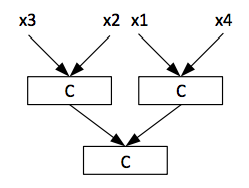 Reducer = SUM(vi) + 10
<1, 4>
<1, 6>
<K, V>
<1, 2>
<1, 3>
16 (partial)
19 (partial)
Combine (p1, p2): v1 + v2 – 10
Automatic Combine Function Synthesizer
Foundation – Decomposability
Reducer R is decomposable iff the corresponding accumulator F is commutative. Then C(s1, s2) = F(s1, H(s2)), where C is the combine function, F is the accumulator, and H is any inverse function of F

Synthesis flow
Reducer (with F)
NO
Decomposable? (Z3)
Original reducer
Yes
Category 1: 
Counting
(iterative algorithm finding the offset)
Category 2:
State machine
(exhaustive search with threshold)
Category 3:
Singe input
(Boolean satisfiability)
Piazza Discussion
Pros (40-45%)
Automatic code synthesizer with strong theory support
Novel idea of checking decomposability (Z3 SMT solver)
Reduced IO and latency (consequence of partial aggregation)

Cons (55-60%) 
Can only handle certain reducers (bounded loop and non-recursion)
Only based on SCOPE language (extension to other languages?)
Lack of comparison with other aggregation service
Lack of details of benchmarks (hand-picked?)
Decomposable aggregators are only about 6% (practical?)
Paper is not standalone. Important proofs are included in other reports
*Pros and cons are listed in the order of percentage students posted in Piazza
Question
Extension to more general cases
Beyond counting, state machine, and single input categories
Effectiveness and scalability of SAT-based method

Integration to existing MapReduce flow/program
Fully automatic
No manual pick-up
Thank you!